WORKPLACE SUCCESS
Company’s Code of Ethics
Adopted by companies to enable employees to:
Understand difference between 'right' and 'wrong' 
Apply understanding to their business decisions.
Implies documents at three (3) levels:
Codes of Business Ethics
Codes of Conduct for Employees
Codes of Professional Practice
Developed as part of NSF ATE Grant #1304474
1
CODES OF PROFESSIONAL PRACTICE
Honesty
Integrity
Transparency
Accountability
Confidentiality
Objectivity
Respectfulness
Obedience to the Law
Developed as part of NSF ATE Grant #1304474
2
CODES OF PROFESSIONAL PRACTICE #2
Honesty
Follow procedures, record data accurately, report issues when they occur, etc.
Integrity
Transparency
Accountability
Confidentiality
Objectivity
Respectfulness
Obedience to the Law
Developed as part of NSF ATE Grant #1304474
3
CODES OF PROFESSIONAL PRACTICE #3
Honesty
Integrity
Transparency
Accountability
Confidentiality
Objectivity
Respectfulness
Everyone there for common purpose 
Obedience to the Law
Developed as part of NSF ATE Grant #1304474
4
CODES OF PROFESSIONAL PRACTICE #4
Honesty
Integrity
Transparency
Accountability
Confidentiality
Objectivity
Respectfulness
Obedience to the Law
Manufacture goods, provide service, conduct among peers
Developed as part of NSF ATE Grant #1304474
5
CODES OF PROFESSIONAL PRACTICE #5
Honesty
Integrity
Transparency
Accountability
Confidentiality
Objectivity
Respectfulness
Obedience to the Law
Developed as part of NSF ATE Grant #1304474
6
ETHICS - INTEGRITY
American Society for Quality Code of Ethics  (ASQ.org)

Fundamental Principles:  ASQ requires its members and certification holders to conduct themselves ethically by:
Being honest and impartial in serving the public, their employers, customers, and clients.
Striving to increase the competence and prestige of the quality profession, and
Using their knowledge and skill for the enhancement of human welfare.
Developed as part of NSF ATE Grant #1304474
7
American Society for Quality Code of Ethics  (ASQ.org)
Members and certification holders are required to observe the tenets set forth below:
Relations With the Public
Article 1 – Hold paramount the safety, health, and welfare of the public in the performance of their professional duties.
Relations With Employers, Customers, and Clients
Article 2 – Perform services only in their areas of competence.
Article 3 – Continue their professional development throughout their careers and provide opportunities for the professional and ethical development of others.
Article 4 – Act in a professional manner in dealings with ASQ staff and each employer, customer or client.
Article 5 – Act as faithful agents or trustees and avoid conflict of interest and the appearance of conflicts of interest.
Relations With Peers
Article 6 – Build their professional reputation on the merit of their services and not compete unfairly with others.
Article 7 – Assure that credit for the work of others is given to those to whom it is due.
Developed as part of NSF ATE Grant #1304474
8
ETHICS – INEGRITY #2
Quality Assurance & Quality Control
Voice of the Customer
Is the product manufactured properly?
Does the product function as expected?
Was the product manufactured using the correct materials
Developed as part of NSF ATE Grant #1304474
9
ETHICS – INEGRITY #3
Quality Assurance & Quality Control
Voice of the Customer
Is the product manufactured properly?
Does the product function as expected?
Was the product manufactured using the correct materials
Regulatory review
Does the product/service meet the Regulatory requirements (i.e. government, UL, etc.)
Does the product meet the Customer regulatory expectations?
Developed as part of NSF ATE Grant #1304474
10
ETHICS – INEGRITY #4
Quality Assurance & Quality Control
Voice of the Customer
Is the product manufactured properly?
Does the product function as expected?
Was the product manufactured using the correct materials
Regulatory review
Does the product/service meet the Regulatory requirements (i.e. government, UL, etc.)
Does the product meet the Customer regulatory expectations?
Support function
Work with manufacturing, purchasing, etc. to meet Customer and Regulatory requirements
Developed as part of NSF ATE Grant #1304474
11
ETHICS – INEGRITY #5
Quality typically alternate reporting structure
Avoid conflict of interest
Required by FDA
Developed as part of NSF ATE Grant #1304474
12
ETHICS – INEGRITY #6
Quality typically alternate reporting structure
Avoid conflict of interest
Required by FDA
Developed as part of NSF ATE Grant #1304474
13
ETHICS – INEGRITY #7
Quality typically alternate reporting structure
Avoid conflict of interest
Required by FDA
…”Being honest and impartial in serving the public….”
…”Using their knowledge and skill for the enhancement of human welfare….”
Developed as part of NSF ATE Grant #1304474
14
CODES OF PROFESSIONAL PRACTICE #6
Honesty
Integrity
Transparency
Accountability
Confidentiality
Objectivity
Respectfulness
Obedience to the Law
Developed as part of NSF ATE Grant #1304474
15
CONFIDENTIALITY
What’s the big deal?
Developed as part of NSF ATE Grant #1304474
16
CONFIDENTIALITY #2
What’s the big deal?

Trade Secret:
A formula, practice, process, design, instrument, pattern or compilation of information
Not generally known or reasonably ascertainable
Require reasonable measures to protect the information
Enables a company to obtain an economic advantage over competitors
Developed as part of NSF ATE Grant #1304474
17
CONFIDENTIALITY #3
What’s the big deal?
Trade Secret:
Intellectual Property:
Copyright
Patent
Trademark
Developed as part of NSF ATE Grant #1304474
18
CONFIDENTIALITY #4
What’s the big deal?
Trade Secret:
Intellectual Property
Financial Data
Accounting Records
Sales Figures / Market Share
Developed as part of NSF ATE Grant #1304474
19
CONFIDENTIALITY #5
What’s the big deal?
Trade Secret:
Intellectual Property
Financial Data
Personal Information
Health
Family
Developed as part of NSF ATE Grant #1304474
20
CODES OF PROFESSIONAL PRACTICE #7
Honesty
Integrity
Transparency
Accountability
Confidentiality
Objectivity
Respectfulness
Obedience to the Law
Developed as part of NSF ATE Grant #1304474
21
PROFESSIONAL PRACTICES
Quality Assurance / Quality Control personnel
Are not 
“policemen”
“looking over their shoulder”
“naysayers”
Developed as part of NSF ATE Grant #1304474
22
PROFESSIONAL PRACTICES #2
Quality Assurance / Quality Control personnel
Are not 
“policemen”
“looking over their shoulder”
“naysayers”
Are
Voice of the Customer
Regulatory review
Support function
Developed as part of NSF ATE Grant #1304474
23
PROFESSIONAL PRACTICES #3
Quality Assurance / Quality Control personnel
Voice of the Customer, Regulatory review, Support function

Transparency, Objectivity, Accountability, 

Procedures
Methods
Notifying immediately
Developed as part of NSF ATE Grant #1304474
24
PROFESSIONAL PRACTICES #4
Quality Assurance / Quality Control personnel
Voice of the Customer, Regulatory review, Support function

Transparency, Objectivity, Accountability, 

Data driven
Regulations / Standards
Developed as part of NSF ATE Grant #1304474
25
PROFESSIONAL PRACTICES #5
Quality Assurance / Quality Control personnel
Voice of the Customer, Regulatory review, Support function

Transparency, Objectivity, Accountability 

Verify results
Notify immediately
Assist when asked, support production
Developed as part of NSF ATE Grant #1304474
26
PROFESSIONAL PRACTICES #6
Quality Assurance / Quality Control personnel
Voice of the Customer, Regulatory review, Support function

Transparency, Objectivity, Accountability
Teamwork 
Conflict Resolution
Time / Project Management
Communication
Developed as part of NSF ATE Grant #1304474
27
TEAMWORK
Types of Teams
Membership
Stages
Conflict, groupthink, barriers
Decision-Making
Developed as part of NSF ATE Grant #1304474
28
TEAMWORK #2
Teams have become universal
Cross functional daily operations
Types of Teams
Process / Continuous Improvement
Work Groups (Workcells)
Self-Managed
Developed as part of NSF ATE Grant #1304474
29
TEAMWORK #3
Types of Teams
Work Groups (Work Cells): layout of workstations facilitate process step sequence, all operators within cell are cross-trained on tasks
Departments can also be referred to as work groups/teams
Example:   Operations may encompass several product lines, each product line has a designated area and support staff (Engineering, QA/QC, Mechanics, Production Associates, etc.)
Developed as part of NSF ATE Grant #1304474
30
TEAMWORK #4
Types of Teams
Work Groups (Work Cells): layout of workstations facilitate process step sequence, all operators within cell are cross-trained on tasks
Self-Managed:  directly manage day-to-day operation of process (department), have authority to make decisions
Set goals
Allocate assignments
Ownership of process
Developed as part of NSF ATE Grant #1304474
31
TEAMWORK #5
Types of Teams
Work Groups
Self-Managed
Process Improvement:  focus on improving or developing specific business processes
Cross-functional
Achieve specific goal
Management Sponsor (resource availability)
Project plan with start/end targets
Developed as part of NSF ATE Grant #1304474
32
TEAMWORK #6
Types of Teams
Membership
Roles & Responsibilities
Champion 
Sponsor
Team Leader 
Members
Developed as part of NSF ATE Grant #1304474
33
TEAMWORK #7
Types of Teams
Membership
Roles & Responsibilities
Champion = initiates concept or idea for change/improvement
Sponsor = supports plans, activities and outcomes
Team Leader = Directs member efforts, coaches, communicates to management
Member = participants, subject matter experts
Developed as part of NSF ATE Grant #1304474
34
TEAMWORK #8
Types of Teams
Membership
Roles & Responsibilities
Champion = initiates concept or idea for change/improvement
Sponsor = supports plans, activities and outcomes
Team Leader = Directs member efforts, coaches, communicates to management
Member = participants, subject matter experts
Team meetings may also include
Facilitator = observes process and suggests changes to move forward; assists team leader in closing discussion; may provide training as needed
Scribe = designated note taker
Timekeeper = keeps meeting on track
Developed as part of NSF ATE Grant #1304474
35
TEAMWORK #9
Types of Teams
Membership
Stages 
Forming, Norming, Storming, Performing, Closing
Developed as part of NSF ATE Grant #1304474
36
TEAMWORK #10
Types of Teams
Membership
Stages 
Forming:  team comes together and begins process of understanding other members
Developed as part of NSF ATE Grant #1304474
37
TEAMWORK #11
Types of Teams
Membership
Stages 
Forming:  team comes together and begins process of understanding other members
Review the project
Establish roles (assigning task categories – contribution)
Determine meeting times (frequency)
Evaluate that all functions represented
Developed as part of NSF ATE Grant #1304474
38
TEAMWORK #12
Types of Teams
Membership
Stages 
Forming:  team comes together and begins process of understanding other members
Storming: team members adjusting to working as a team rather than individually
Developed as part of NSF ATE Grant #1304474
39
TEAMWORK #13
Types of Teams
Membership
Stages 
Forming:  team comes together and begins process of understanding other members
Storming: team members adjusting to working as a team rather than individually
Project may be different than anticipated or more difficult
Conflict resolution
Developed as part of NSF ATE Grant #1304474
40
TEAMWORK #14
Types of Teams
Membership
Stages 
Forming:  team comes together and begins process of understanding other members
Storming: team members adjusting to working as a team rather than individually
Norming:
Developed as part of NSF ATE Grant #1304474
41
TEAMWORK #15
Types of Teams
Membership
Stages 
Forming:  team comes together and begins process of understanding other members
Storming: team members adjusting to working as a team rather than individually
Norming:
Performing:
Developed as part of NSF ATE Grant #1304474
42
TEAMWORK #16
Types of Teams
Membership
Stages 
Forming:  team comes together and begins process of understanding other members
Storming: team members adjusting to working as a team rather than individually
Closing
Developed as part of NSF ATE Grant #1304474
43
TEAMWORK #17
Types of Teams
Membership
Stages 
Barriers
Groupthink
Conflict
Logistics
Agendas
Training
Developed as part of NSF ATE Grant #1304474
44
TEAMWORK #18
Types of Teams (Work Groups, Self-Managed, Process/Continuous Improvement)
Membership (Champion, Sponsor, Leader, Members)
Stages (forming, storming, norming, performing, closing)
Barriers
Group-Think

“  Group members try to minimize conflict and reach a consensus 
decision without critical evaluation of alternative viewpoints, 
by actively suppressing dissenting viewpoints, and by isolating  
themselves from outside influences.

Loyalty to the group requires individuals to avoid raising 
Controversial issues or alternative solutions, and there is loss 
of individual creativity, uniqueness and independent thinking…” 
(wikipedia.com)
Developed as part of NSF ATE Grant #1304474
45
TEAMWORK #19
Types of Teams (Work Groups, Self-Managed, Process/Continuous Improvement)
Membership (Champion, Sponsor, Leader, Members)
Stages (forming, storming, norming, performing, closing)
Barriers
Group-Think

“  Group members try to minimize conflict and reach a consensus 
decision without critical evaluation of alternative viewpoints, 
by actively suppressing dissenting viewpoints, and by isolating  
themselves from outside influences.

Loyalty to the group requires individuals to avoid raising 
controversial issues or alternative solutions, and there is loss of 
individual creativity, uniqueness and independent thinking…” 
(wikipedia.com)
Developed as part of NSF ATE Grant #1304474
46
TEAMWORK #20
Types of Teams (Work Groups, Self-Managed, Process/Continuous Improvement)
Membership (Champion, Sponsor, Leader, Members)
Stages (forming, storming, norming, performing, closing)
Barriers
Group-Think
Conflict
Five Dysfunctions  (P. Lencioni, “The Five Dysfunctions of a Team”)
10 Problems  (PR Scholtes, “The Team Handbook”)
Developed as part of NSF ATE Grant #1304474
47
TEAMWORK #21
Types of Teams (Work Groups, Self-Managed, Process/Continuous Improvement)
Membership (Champion, Sponsor, Leader, Members)
Stages (forming, storming, norming, performing, closing)
Barriers
Group-Think
Conflict
Five Dysfunctions  (P. Lencioni, “The Five Dysfunctions of a Team”)

Absence of trust
Fear of conflict
Developed as part of NSF ATE Grant #1304474
48
TEAMWORK #22
Barriers
Group-Think
Conflict
Five Dysfunctions  (P. Lencioni, “The Five Dysfunctions of a Team”)

Absence of trust
Fear of conflict
Lack of commitment
Avoidance of accountability
Inattention to results
Developed as part of NSF ATE Grant #1304474
49
TEAMWORK #23
Barriers
Group-Think
Conflict
Five Dysfunctions  (P. Lencioni, “The Five Dysfunctions of a Team”)
10 Problems  (PR Scholtes, “The Team Handbook”)
Floundering –can’t start/stop
Member influence based on position
Developed as part of NSF ATE Grant #1304474
50
TEAMWORK #24
Barriers
Group-Think
Conflict
10 Problems  (PR Scholtes, “The Team Handbook”)
Floundering –can’t start/stop
Member influence based on position
Talker
The one who won’t speak up
Developed as part of NSF ATE Grant #1304474
51
TEAMWORK #25
Barriers
Group-Think
Conflict
Five Dysfunctions  (P. Lencioni, “The Five Dysfunctions of a Team”)
10 Problems  (PR Scholtes, “The Team Handbook”)
Floundering –can’t start/stop
Member influence based on position
Talker
The one who won’t speak up
Opinions stated as facts
Rushing to solution
Digression/tangents – unfocussed discussion
Developed as part of NSF ATE Grant #1304474
52
TEAMWORK #26
Barriers
Group-Think
Conflict
Five Dysfunctions  (P. Lencioni, “The Five Dysfunctions of a Team”)
10 Problems  (PR Scholtes, “The Team Handbook”)
Floundering –can’t start/stop
Member influence based on position
Talker
The one who won’t speak up
Opinions stated as facts
Rushing to solution
Digression/tangents – unfocussed discussion
Explain others motives
Ignoring or ridiculing other’s responses
Personal Conflict
Developed as part of NSF ATE Grant #1304474
53
CONFLICT RESOLUTION
Exercise (pushing hands)
Developed as part of NSF ATE Grant #1304474
54
TEAMWORK #27
Types of Teams (Work Groups, Self-Managed, Process/Continuous Improvement)
Membership (Champion, Sponsor, Leader, Members)
Stages (forming, storming, norming, performing, closing)
Barriers 
Group think
Conflict
Logistics
Agenda
Training
Developed as part of NSF ATE Grant #1304474
55
TEAMWORK#28
Types of Teams (Work Groups, Self-Managed, Process/Continuous Improvement)
Membership (Champion, Sponsor, Leader, Members)
Stages (forming, storming, norming, performing, closing)
Barriers 
Group think
Conflict
Logistics
3 Shift operation
Multiple sites
Different departments
Agenda
Training
Developed as part of NSF ATE Grant #1304474
56
TEAMWORK #29
Types of Teams (Work Groups, Self-Managed, Process/Continuous Improvement)
Membership (Champion, Sponsor, Leader, Members)
Stages (forming, storming, norming, performing, closing)
Barriers 
Group think
Conflict
Logistics
Agenda 
hidden
Training
Developed as part of NSF ATE Grant #1304474
57
TEAMWORK #30
Types of Teams (Work Groups, Self-Managed, Process/Continuous Improvement)
Membership (Champion, Sponsor, Leader, Members)
Stages (forming, storming, norming, performing, closing)
Barriers 
Group think
Conflict
Logistics
Agenda 
Training
Root Cause Tools
Professional conduct skills
Developed as part of NSF ATE Grant #1304474
58
TEAMWORK #31
Types of Teams (Work Groups, Self-Managed, Process/Continuous Improvement)
Membership (Champion, Sponsor, Leader, Members)
Stages (forming, storming, norming, performing, closing)
Barriers (conflict, group-think)
Decision-Making
Developed as part of NSF ATE Grant #1304474
59
TEAMWORK #32
Types of Teams (Work Groups, Self-Managed, Process/Continuous Improvement)
Membership (Champion, Sponsor, Leader, Members)
Stages (forming, storming, norming, performing, closing)
Barriers (conflict, group-think)
Decision-Making
Consensus  vs Majority
Developed as part of NSF ATE Grant #1304474
60
PROJECT (TIME)  MANAGEMENT
Project Stages
Initiate
Plan
Monitor & control
Closeout
Developed as part of NSF ATE Grant #1304474
61
TIME (PROJECT)  MANAGEMENT
Project Management
Time Management
Telephone
Email
Meetings
Daily Activities
Developed as part of NSF ATE Grant #1304474
62
TIME (PROJECT)  MANAGEMENT #2
Project Management
Time Management
Multi-tasking Exercise
Developed as part of NSF ATE Grant #1304474
63
COMMUNICATION
Developed as part of NSF ATE Grant #1304474
64
Disclaimer
The AMMQC program is an Equal Opportunity program. Adaptive equipment is available upon request for individuals with disabilities. http://creativecommons.org/licenses/by/3.0 This work is licensed under a Creative Commons Attribution 3.0 Unported License [http://creativecommons.org/licenses/by/3.0] This project is sponsored by a $15.9 million grant from the U.S. Department of Labor, Employment and Training Administration.The AMMQC program is an Equal Opportunity program. Adaptive equipment is available upon request for individuals with disabilities. This workforce product was funded by a grant awarded by the U.S. Department of Labor’s Employment and Training Administration. The product was created by the grantee and does not necessarily reflect the official position of the U.S. Department of Labor. The U.S. Department of Labor makes no guarantees, warranties, or assurances of any kind, express or implied, with respect to such information, including any information on linked sites and including, but not limited to, accuracy of the information or its completeness, timeliness, usefulness, adequacy, continued availability, or ownership.
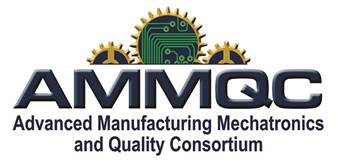 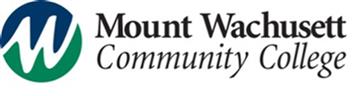